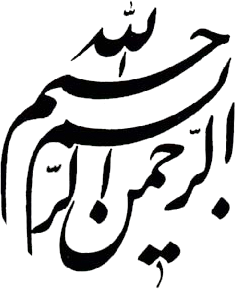 آمار فعالیت مرکز سلامت روان جامعه نگر مرکز شهید شاه آبادیcmhc 2
تیرماه 98
توزیع جنسی بیماران
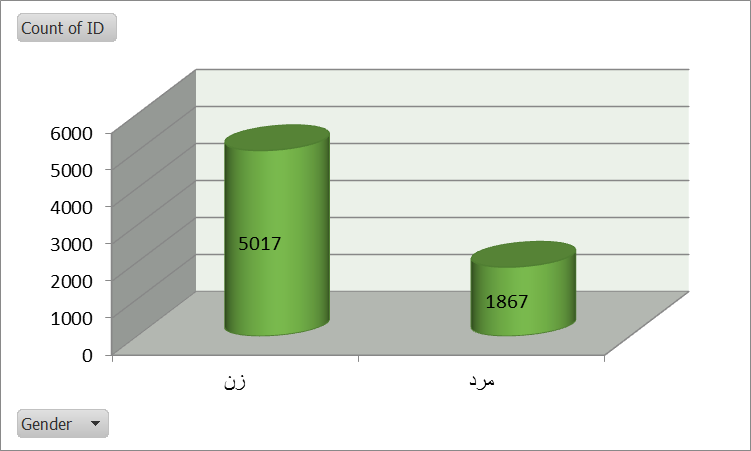 73%
27%
تعداد کل بیماران: 6884نفر
وضعیت تاهل
توزیع سنی بیماران
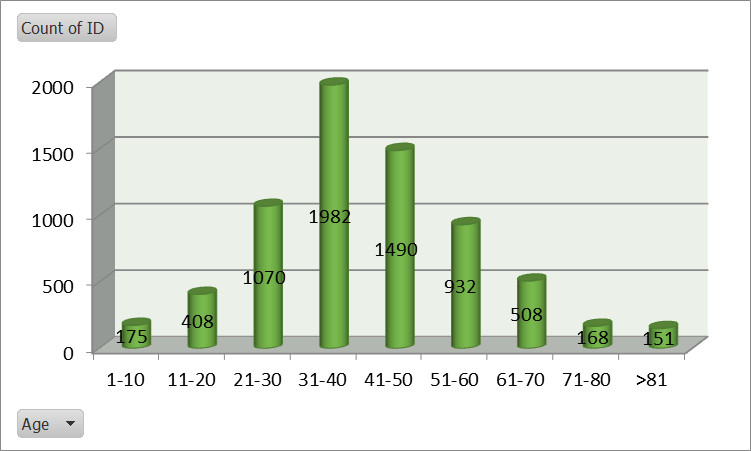 فراوانی انواع تشخیص ها در بیماران
48%
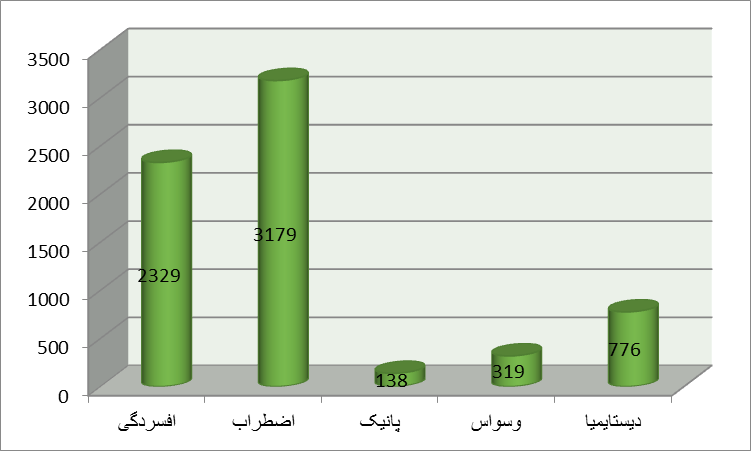 33%
11%
فراوانی ویزیت ها و پیگیری های انجام شده
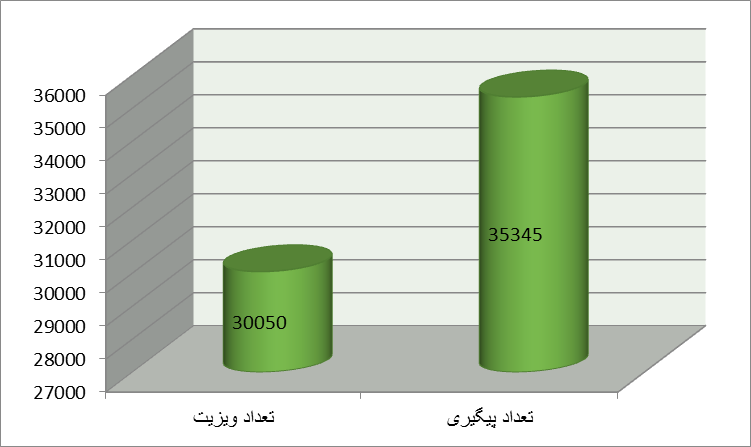 تأثیر درمان بر مبنای قضاوت بیمار در پیگیری های تلفنی
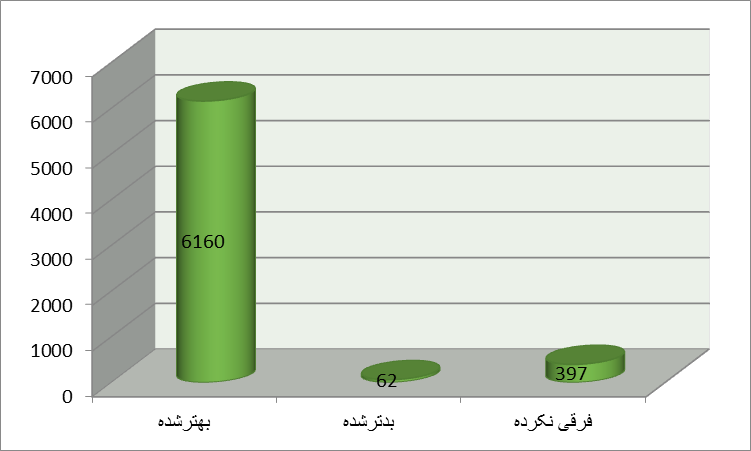 89%
تأثیر درمان بر مبنای قضاوت پزشک در آخرین ویزیت
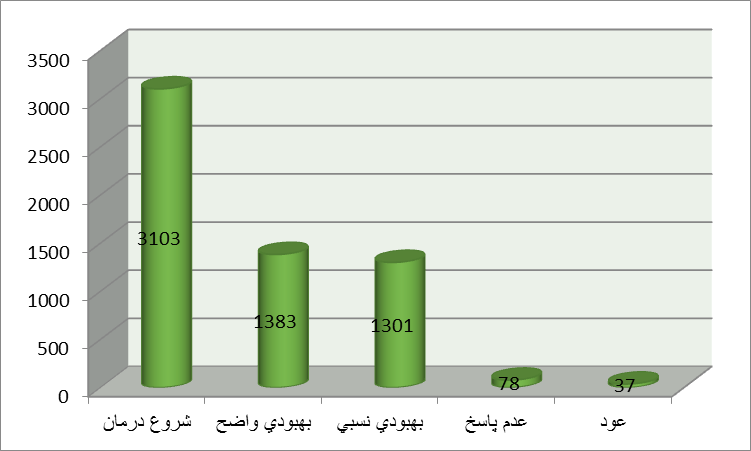 49%
46%
نتیجه تماس در پیگیری های تلفنی
77%
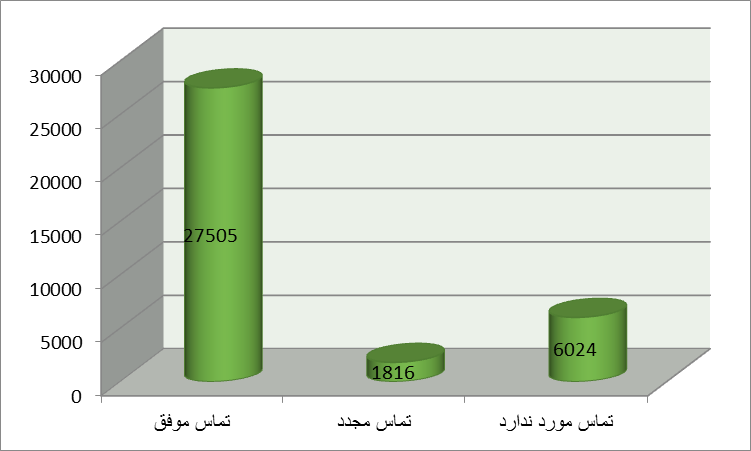 17%
دلیل پیگیری در پیگیری های موفق
64%
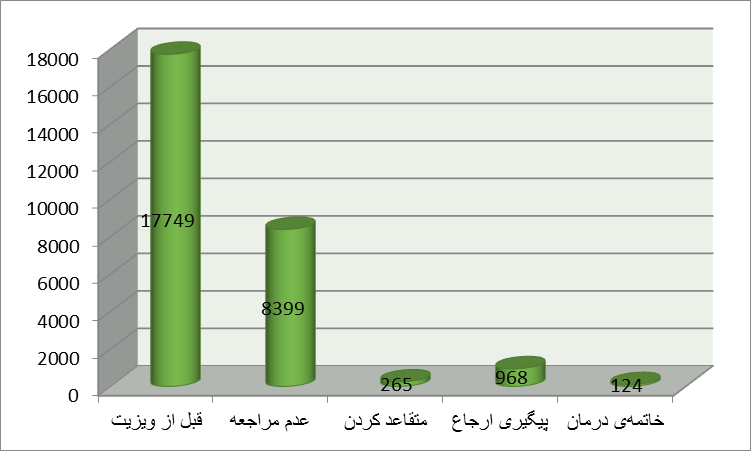 30%
فراوانی ارجاع و مراجعه به روانپزشک
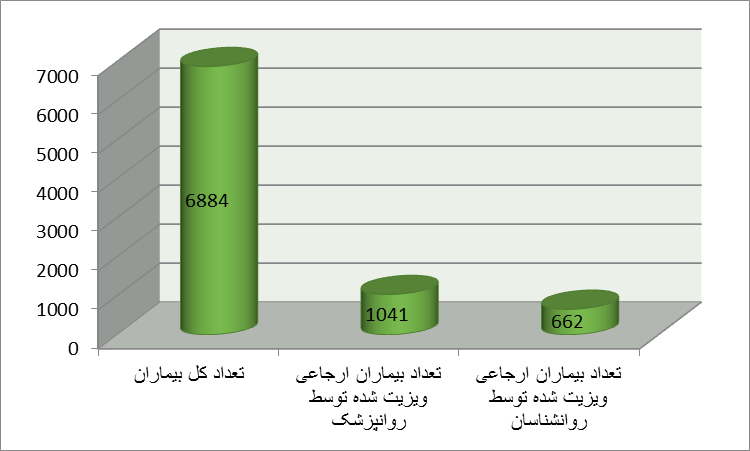 14%
9/6%
با تشکر از توجه شما